Luma Learning Lesson #45
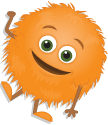 Building Self-Confidence
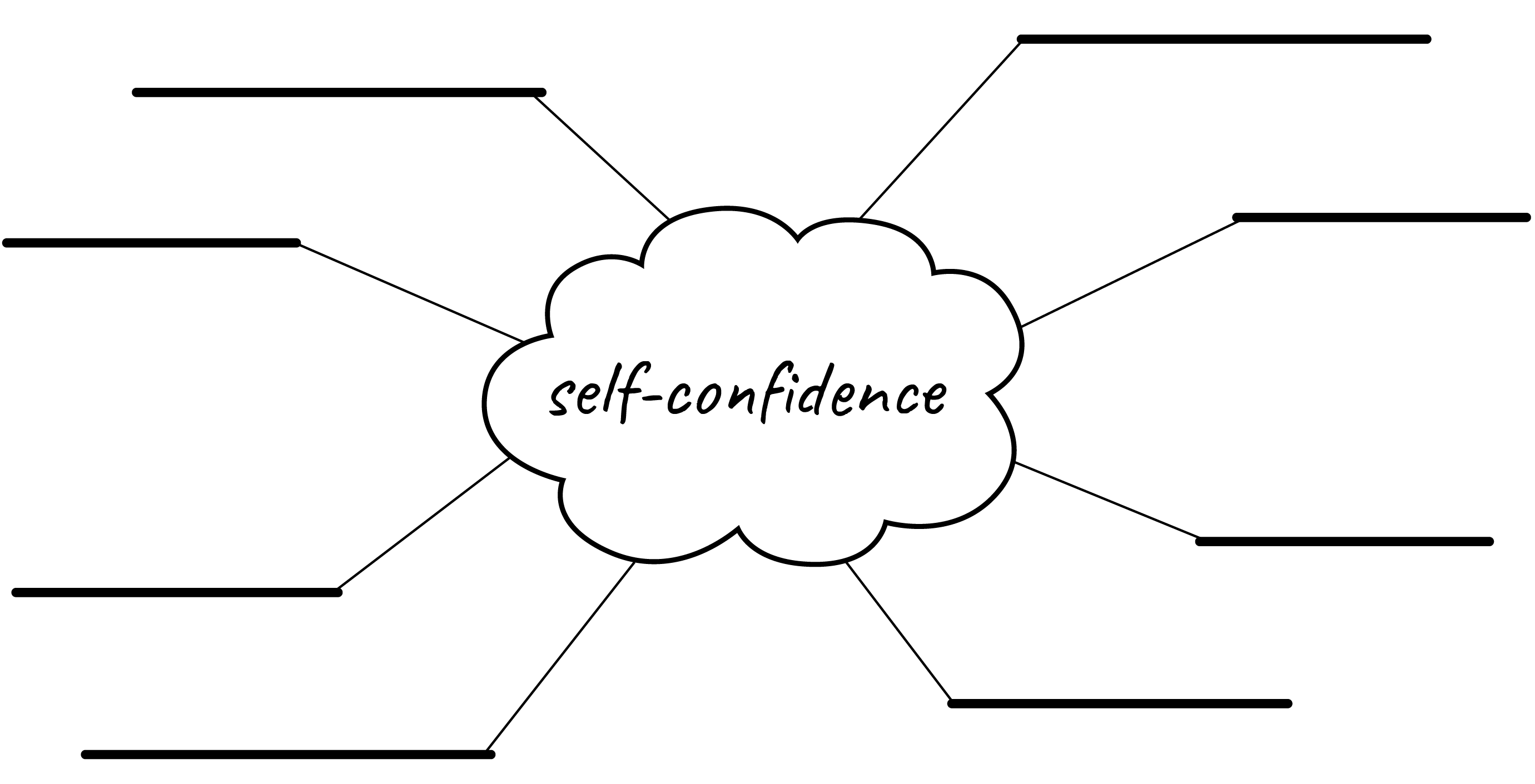 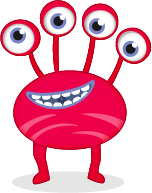 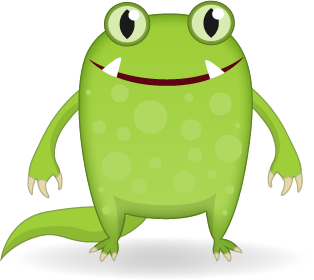 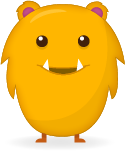 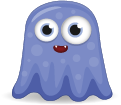 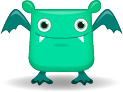 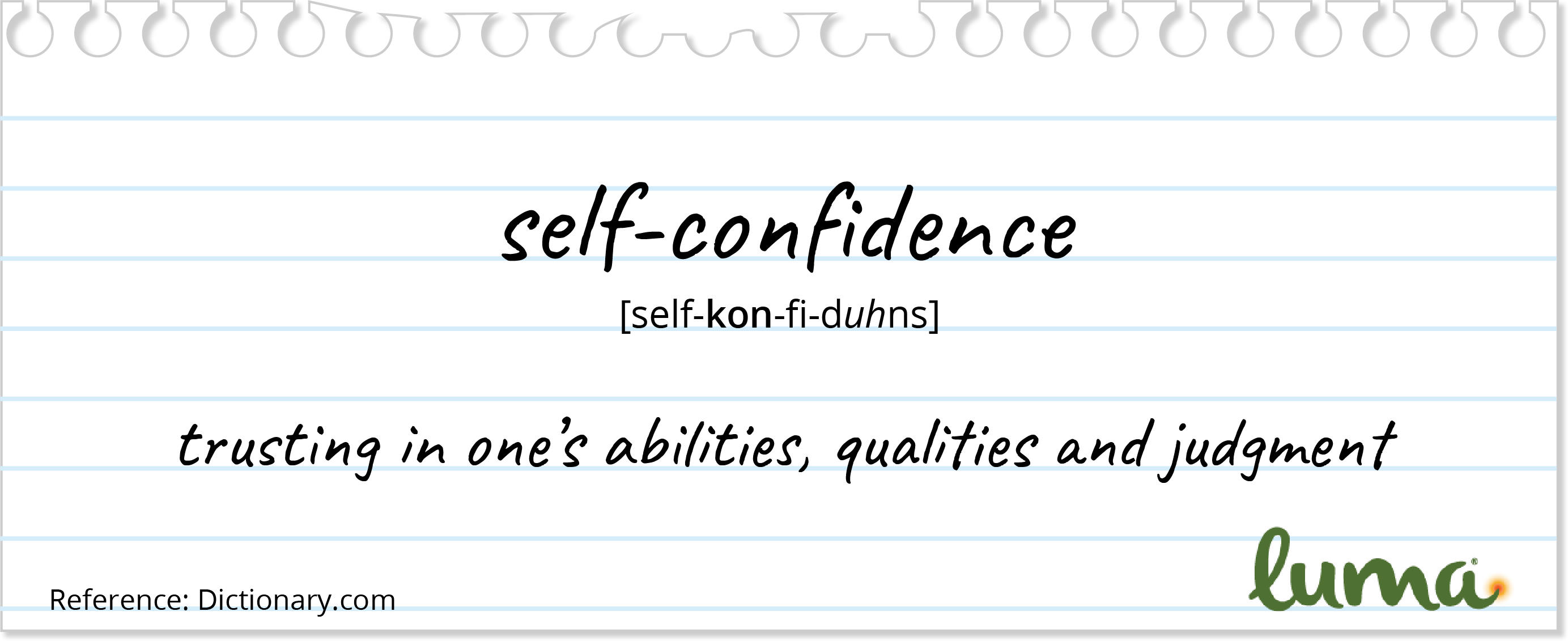